Hookworm
Two species ; Ancylostoma duodenale and Necator americanus
A smaller group of hookworm infecting animals ,can parasitize humans or penetrate skin causing larva migrans but do not develop any further (A.braziliense , A.caninum)
A. caninum may migrate to the human intestine causing eosinophilic enteritis
Cont;
Happens when larvae is ingested rather than through skin invasion 
Hookworm infection is 2nd most common human helminthic infection after Ascaris 
World wide distributed in moist warm climate A.d and N.a (Africa , Asia, America,and Australia 
A.d is also found in middle east, north Africa and southern Europe
A.duodenale – old world hookworm
Describe in 1843 by dubini , mode of infection , pathogenesis worked by Arthur looss in 1897
Habitat ; small intestine of man esp jujenum 
Morphology ; adult small pinkish and fusiform in shape
A.duodenale – old world hookworm
Copulatory bursa- present in male for attachment with the female during copulation 
Consist of three lobes – one dorsal and two lateral 
Eggs – are oval or elliptical measuring 60um in length and 40um in width
Life cycle
Man the only host 
No intermediate host is required 
Adult worm habitate the small intestine of man attaching to the mucous membrane by means of their mouth parts
Life cycle
Eggs containing segmented ova are passed out in feaces of infected man 
In warm and moist soil rhabditiform larvae hatch out from the egg in 24-48hrs 
They feed on bacteria and organic debris and molt twice on the 3rd and 5th day and develop to form filariform larvae which no longer feeds
Cont’
It’s the infective stage of the parasite 
Depending on temperature and moisture content of the soil , filariform larvae can remain infective for up to 6 weeks
Barefooted individual walks on soil containing the filariform larvae they penetrate the skin particulary skin between the toes , dorsum of the feet and medeal aspect of the sole
Cont;
Can also penetrate thro’ the hands of farm workers on reaching the subcutaneous tissue the larvae enter lymphatic's or small venules 
Through lymph – vascular systems they enter into venous circulation and are carried via right side heart into the pulmonary capillaries 
Break thro’ the capillary walls and enter into the alveolar space – bronchi , trachea , and larynx crawls over the epiglottis to the pharynx and are swallowed
Cont;
Oesophagus 3rd molt – to small intestine and 4th molt occurs and develop to adult worms 
They attach to the mucus membrane of the small intestine by means of their mouth parts 
After 6wks from time of infection adult worms become sexually mature 
Male fertilizes female and the latter lay eggs which are passed in feaces and the cycle is repeated
Cont;
Nb ; larval of A.duodenale may pass from mother to foetus in utero
Infection may also occur thro’ oral and trans mammary route 
       Pathogenicity 
Caused by migrating larvae and adult 
Larvae ; dermatitis , pulmonary lesion 
Adult ; ingestion of blood by means of mouth
Cont,
Parts – 0.2 mls  A.d and 0.03mls  N.a
Leads to microcytic hypochromic anaemia (IDA), hypoproteinaemia, digestive disturbance and retarded development in children 
Epigastric pain , dyspepsia, vomiting and DH
Diagnosis 
Direct method ; demonstration of xxristc eggs in stool
Cont,
Macroscopic demonstration of adult worm 
Aspiration of duodenal content may also reveal eggs and adult worm 
Indirect method 
Blood examination – micro &hypochromic anaemia , eosinophilia 
Occult blood  - positive and charcot layden crystals present
Cont,
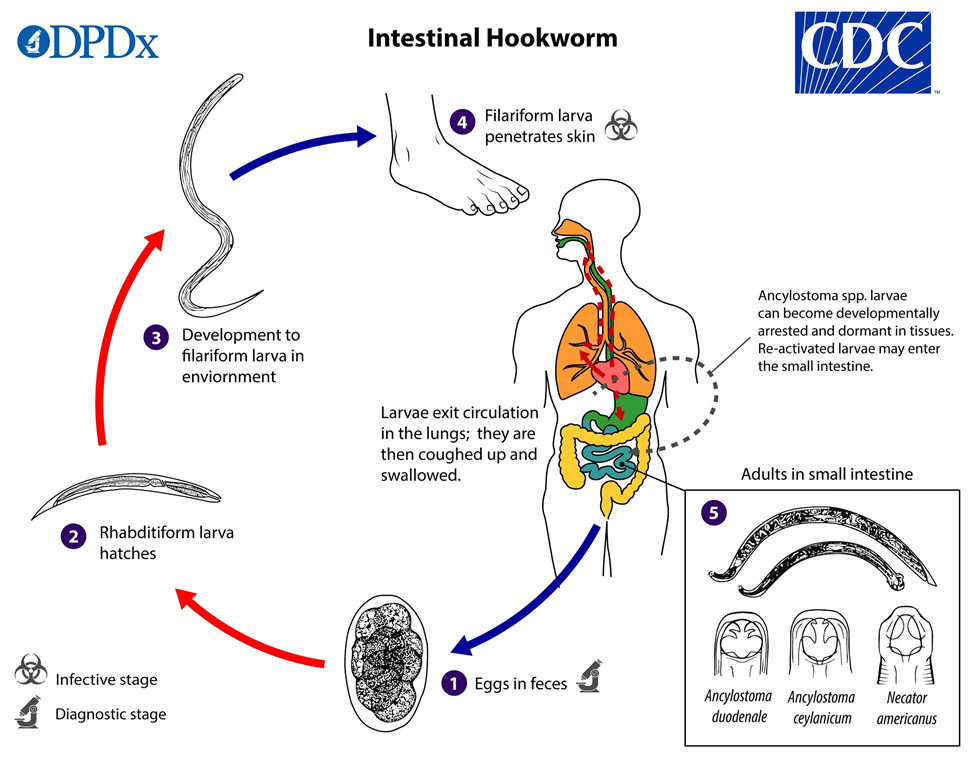 Necator americanus
New world hookworm 
Slightly smaller&thinner  than ancylostoma duodenale 
Ancylostoma braziliense- dog and cat – hookworm 
Smaller than A.d 
Buccal capsule has a small orifice and the ventral dental plate contains one pair of large teeth
Eggs ressemble duodenale 
Firaliform larvae are not able penetrate the basement membrane to invade the dermis therefore are unable to navigate their way to blood vessels and proceed to small intestine 
Dse’ remains confined to the outer layer of the skin and cause cutaneous larva migrans
Cutaneous larva migrans
Parasitic skin infection caused by hookworm larvae that infects cats and dogs and other animals 
Can also infect man when in contact with the filariform larval of these hookworm 
Dse’ – cutaneous larva migrans or creeping eruptions 
Larva migrate under the skin surface and cause itchy red lines and tracks
Responsible hookworms larvae are of 
A.braziliense 
A. caninum 
Uncinaria stenocephala
Bunastoma phlebotonum 
Gnathostoma spp
Nb / occasionally A.duodenale ,N.americanus and strongyloides may cause CLM
Cont,
Assignment 
Differences between ancylostoma and necator